Наблюдение за насекомыми
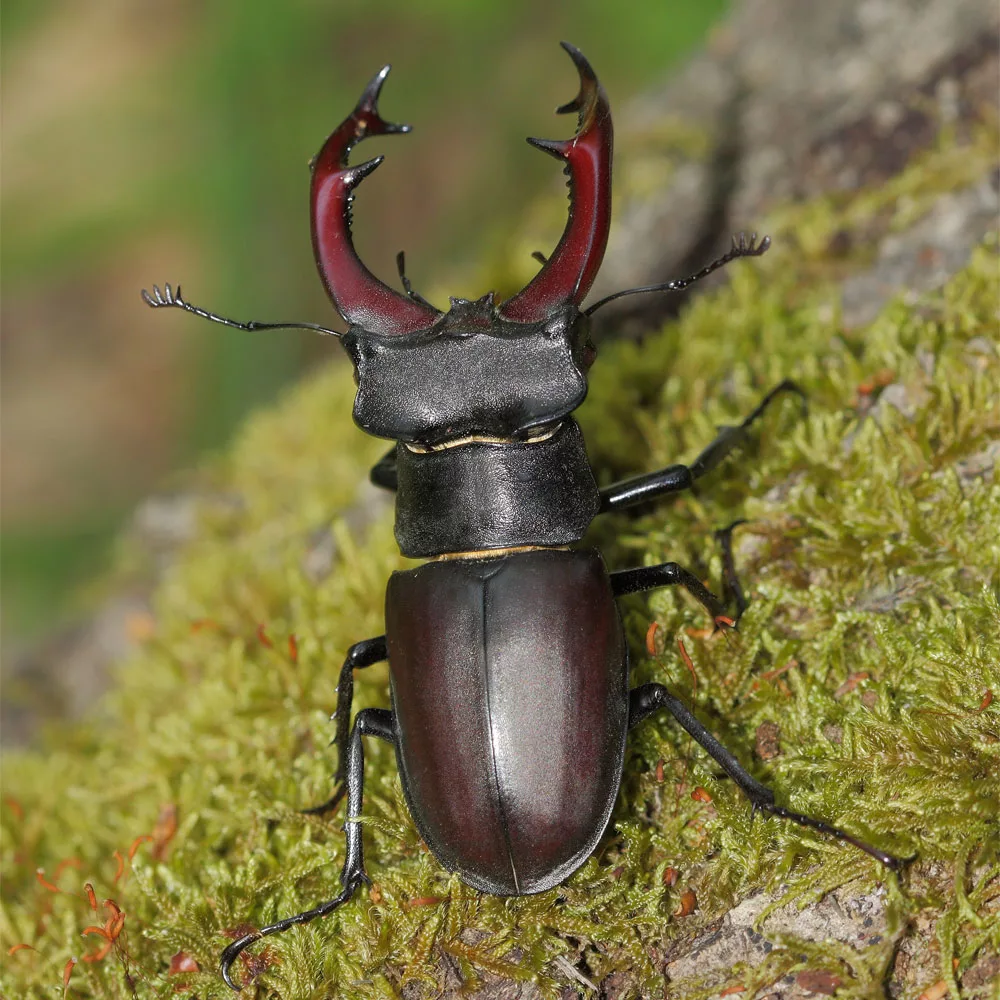 Воспитатель: Афонина. Т. А.
Цель: Расширение и уточнение знаний детей о насекомых, их разнообразии и характерных признаках.
Задачи:  Обучать детей видеть характерные особенности насекомых.
Воспитывать бережное отношение к насекомым и к природе и интерес к наблюдению.
 способствовать формированию у детей положительных эмоций.
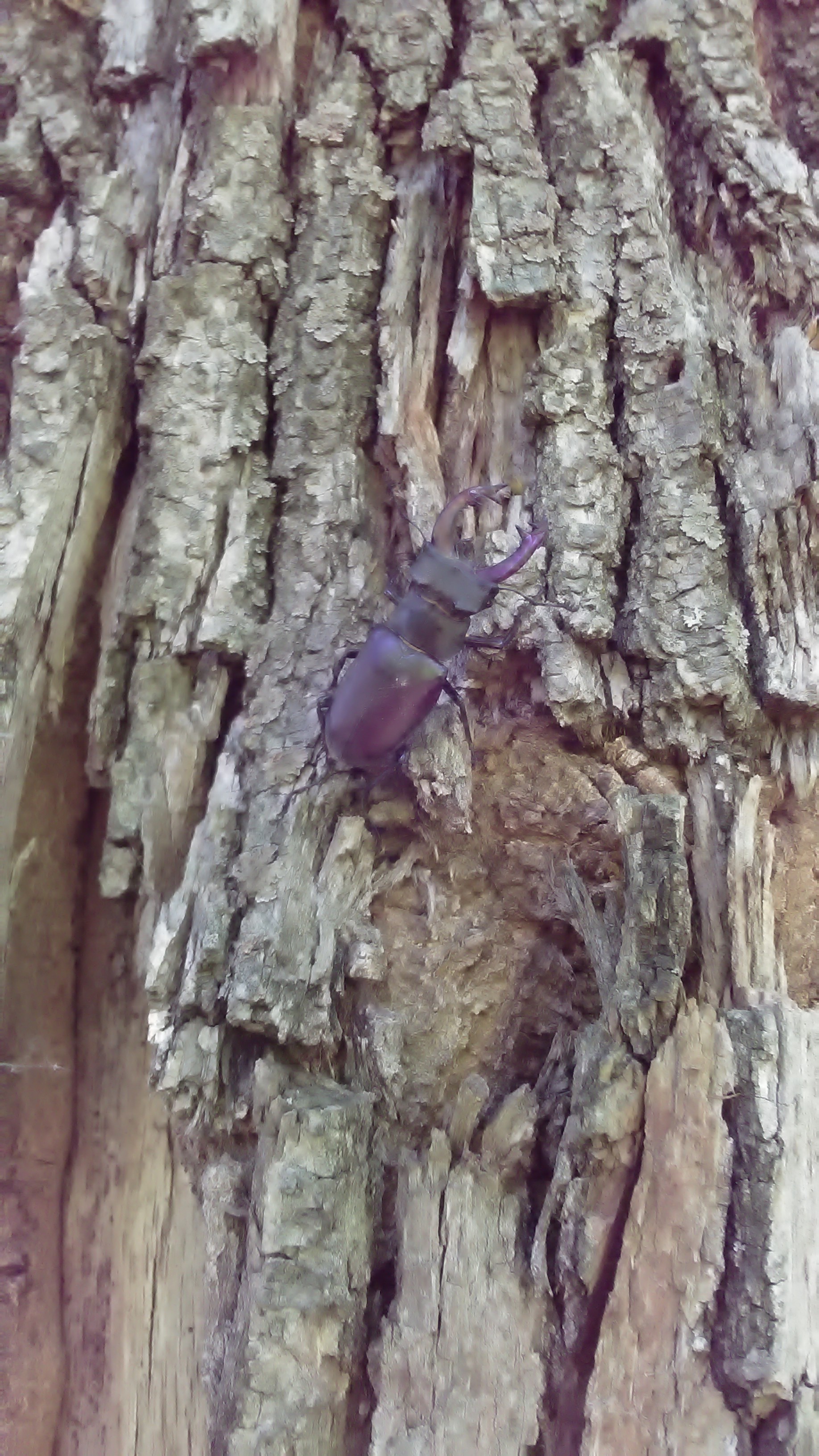 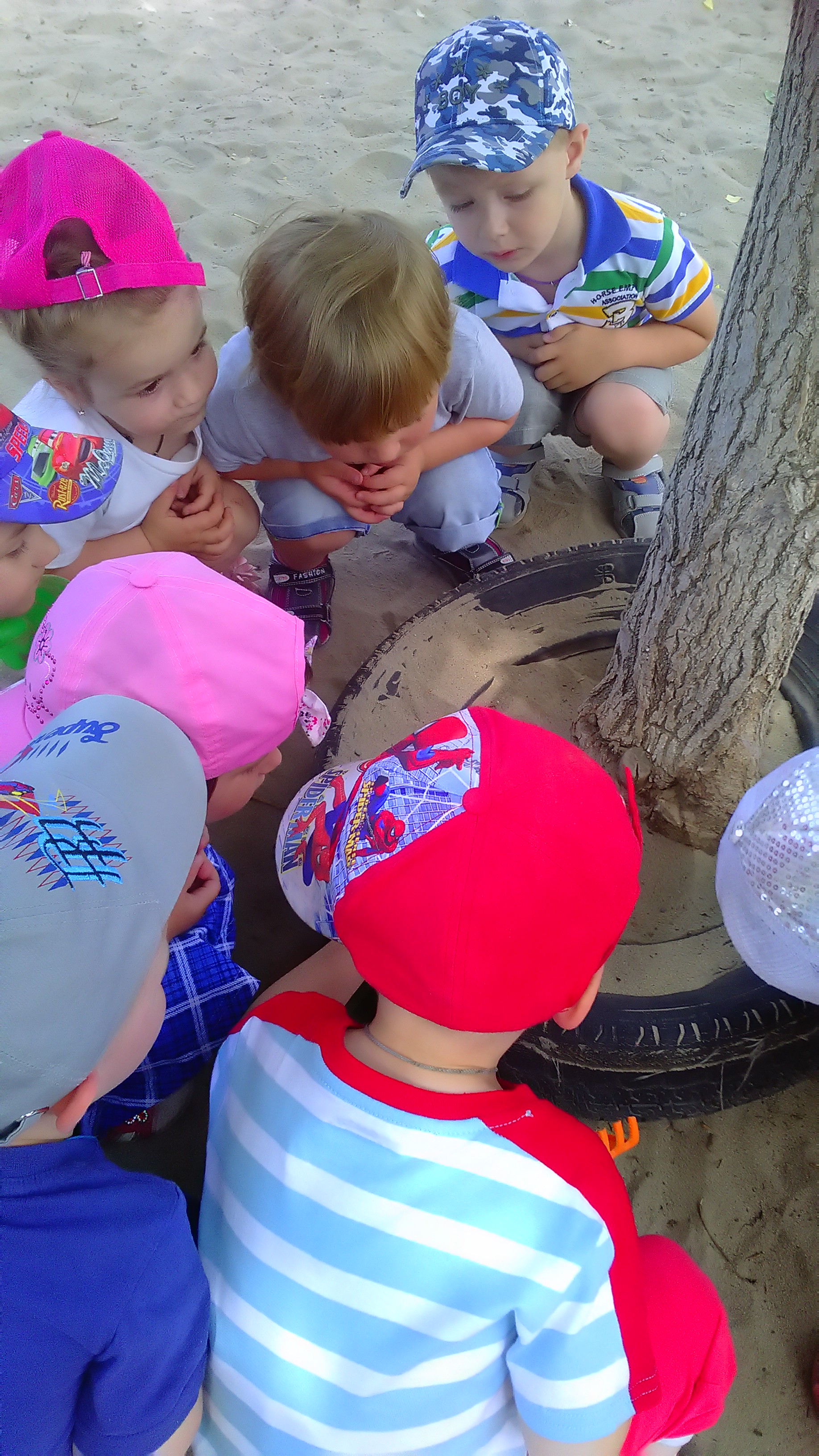 Жук-олень суров на вид,Но совсем не ядовит.У него рога на диво!Ими он и знаменит.
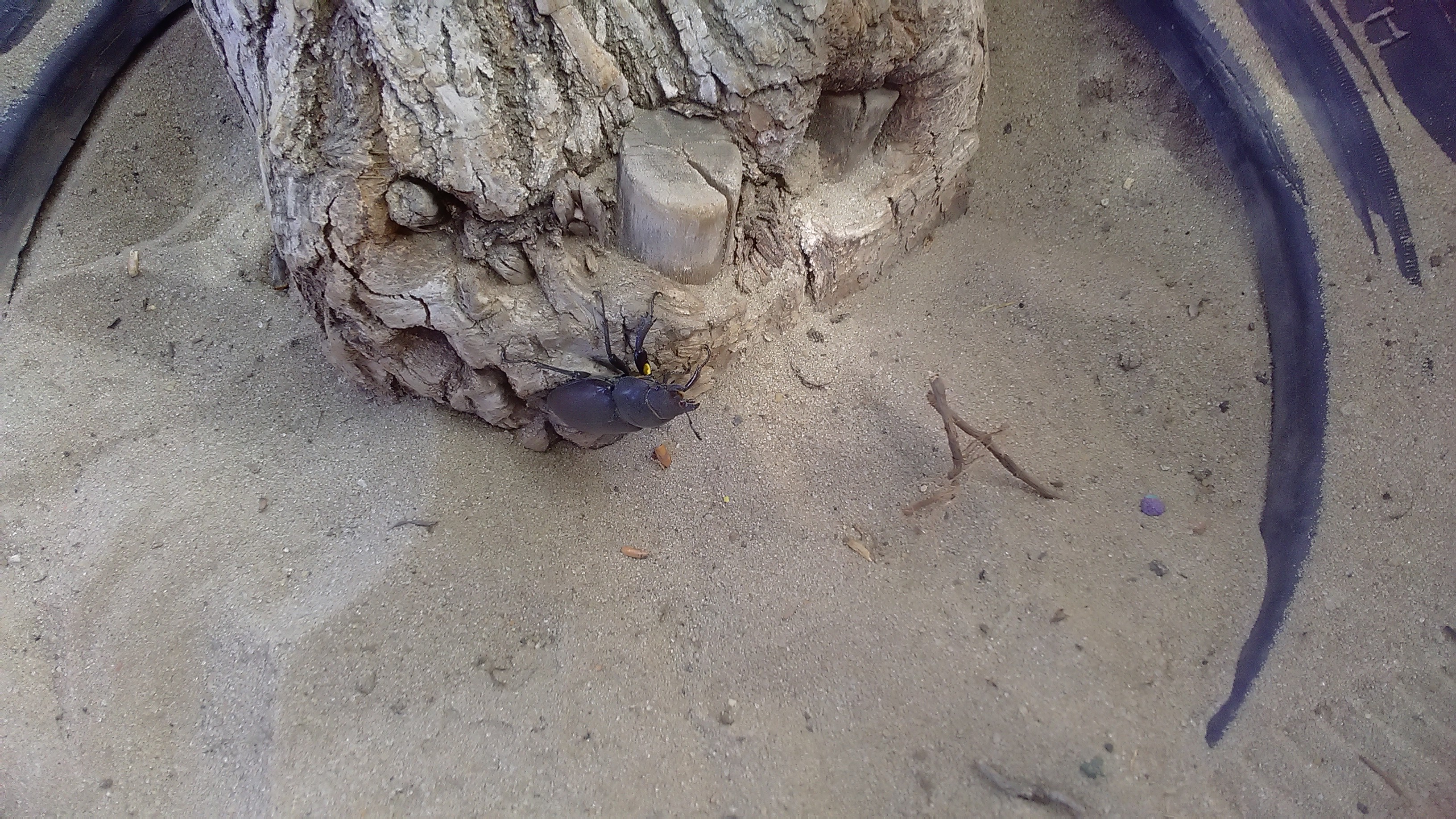 Этот жук миролюбив,Благороден и красив,
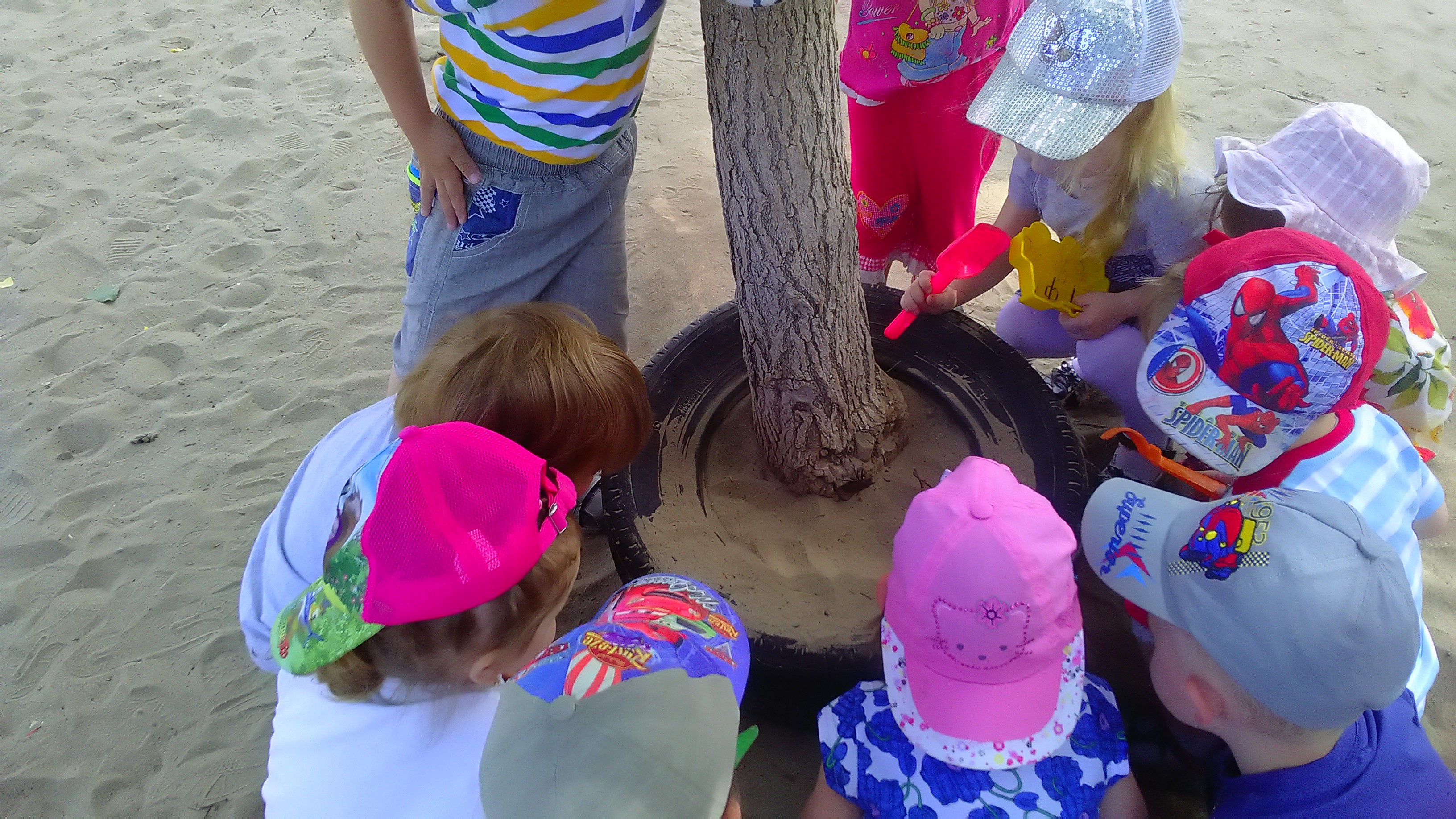 Он хотя и важно ходит,Всё ж , ничуть  не горделив!
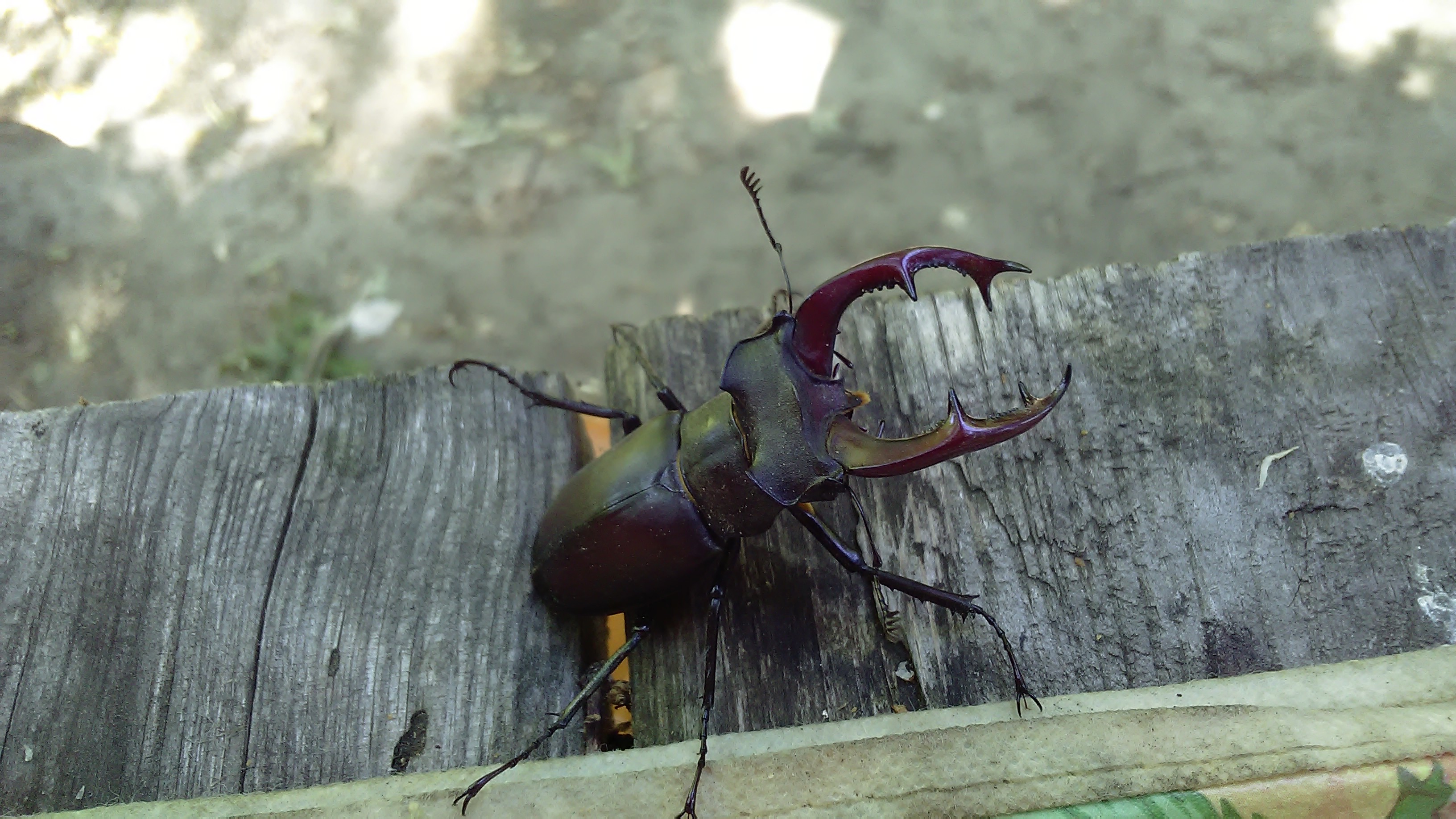 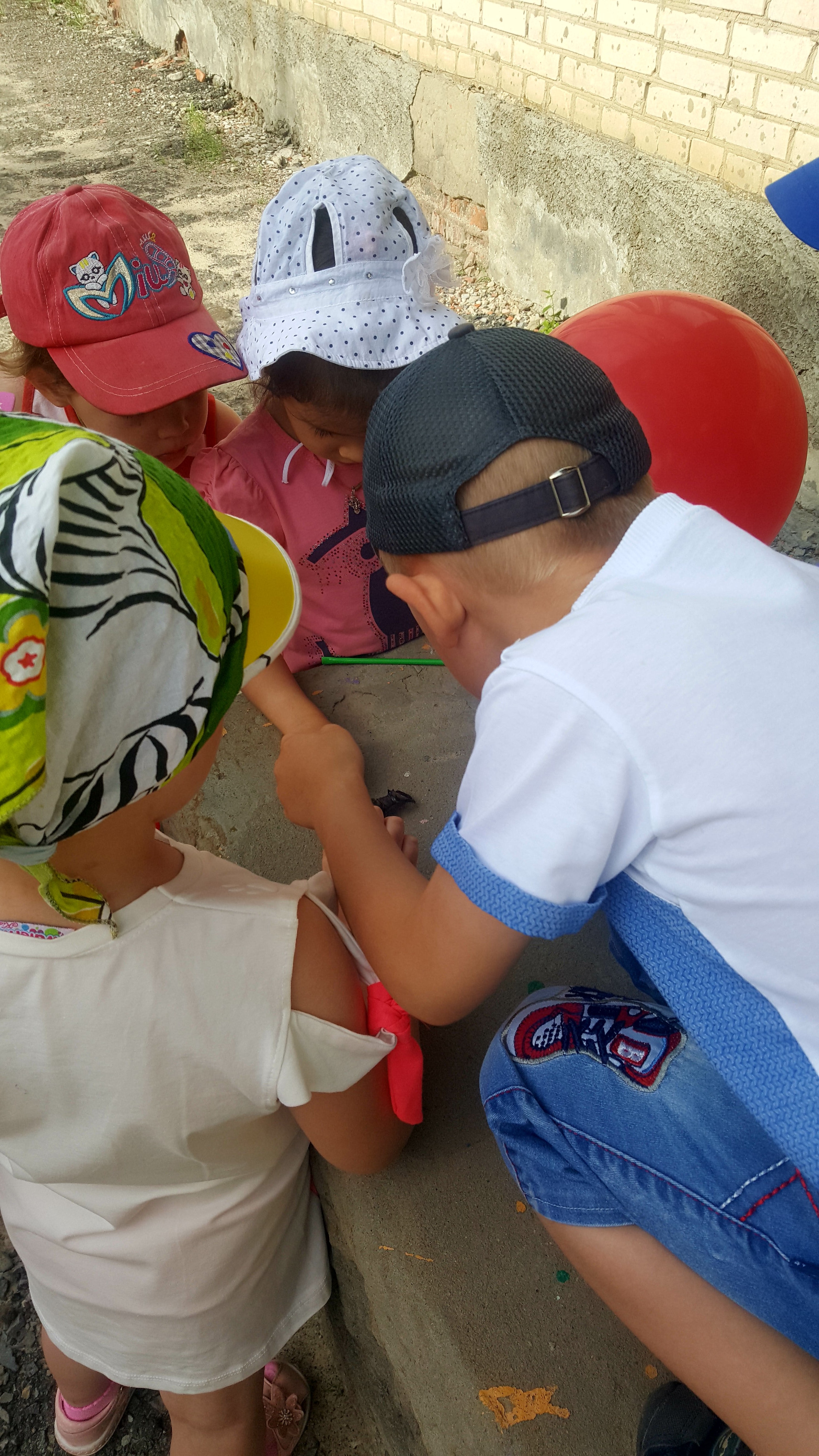 Стал бедней теперь наш лес!Жук-олень почти исчез!На природу , к сожаленью,Дурно действует прогресс...
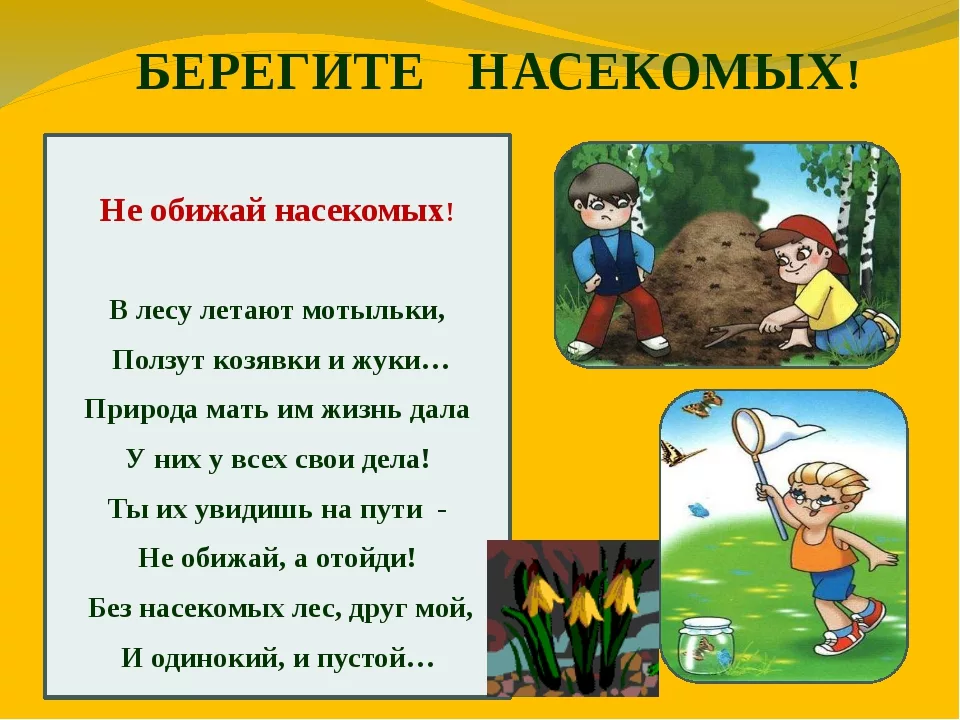